陕旅版四年级上册
Unit6 What Subjects Do They Have This Morning? 第2课时
WWW.PPT818.COM
Let’s sing--- We like Math
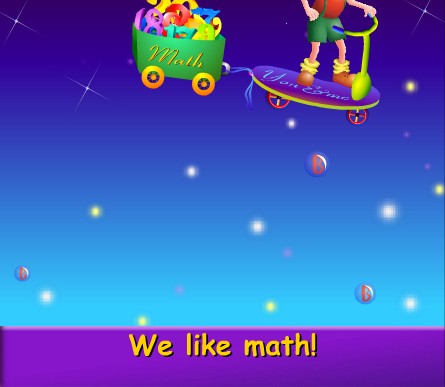 Review
练一连
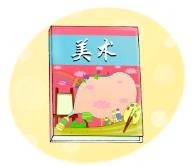 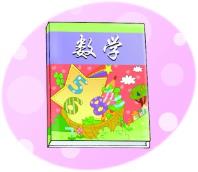 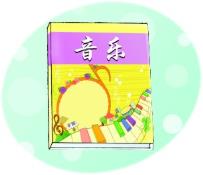 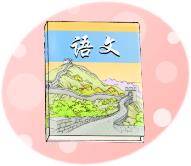 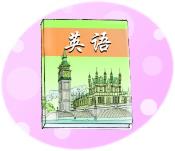 Math English  Music  Art  Chinese
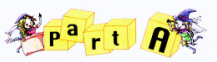 Look and think
Who teaches you…?
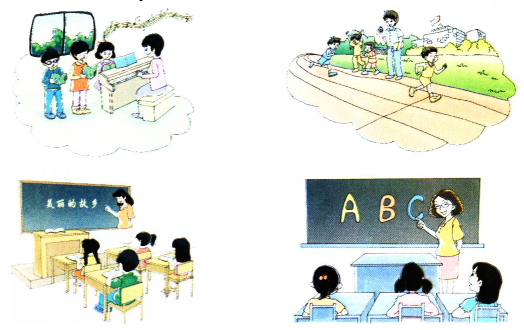 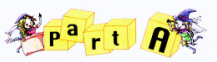 Let’s talk
听录音，回答问题：
What subjects does Su Nan have this morning?
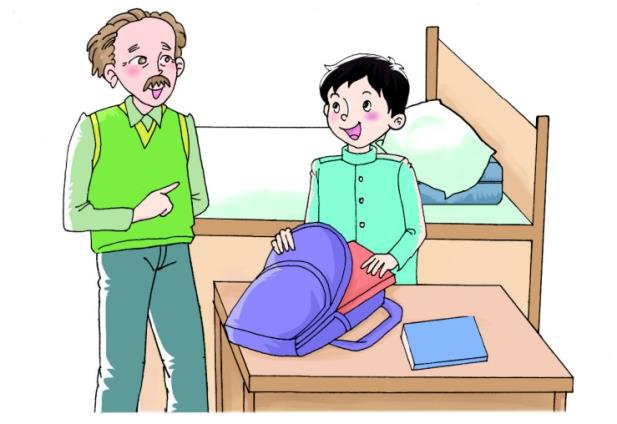 How many subjects do you have this morning?
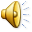 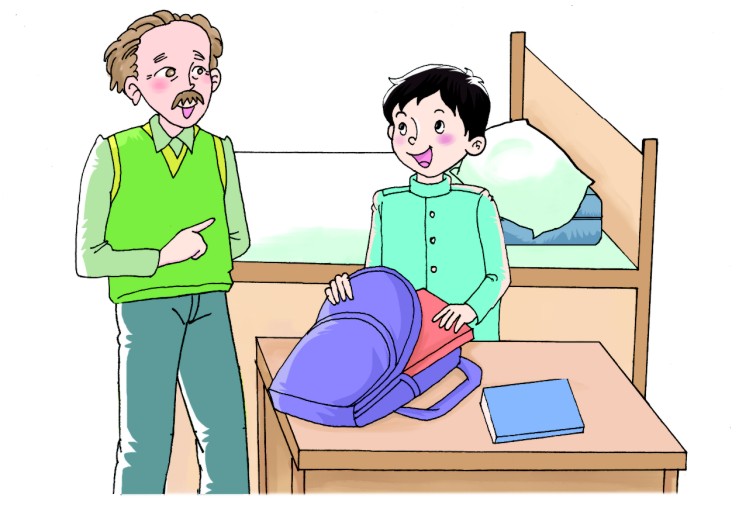 We have four.
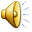 What are they?
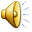 Let me see. Chinese, Math, English and Music.
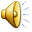 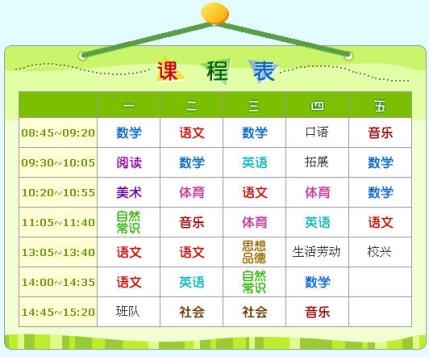 Role play
同桌之间根据课程表，一个扮演爷爷，一个扮演苏楠对话。例如：
Grandpa: How many subjects do you have this morning?
Su Nan: I have…
Grandpa: What are they?
Su Nan:…
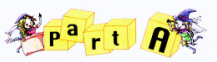 Let’s talk
听录音，回答问题：
What subjects do they have this morning?
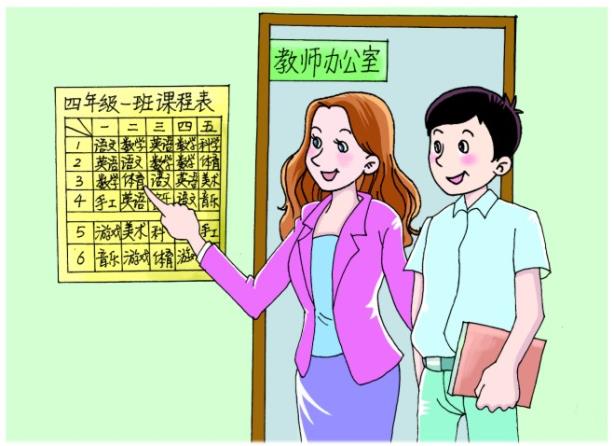 Look! They have Math, Chinese, PE and English. And they have Art and games in the afternoon.
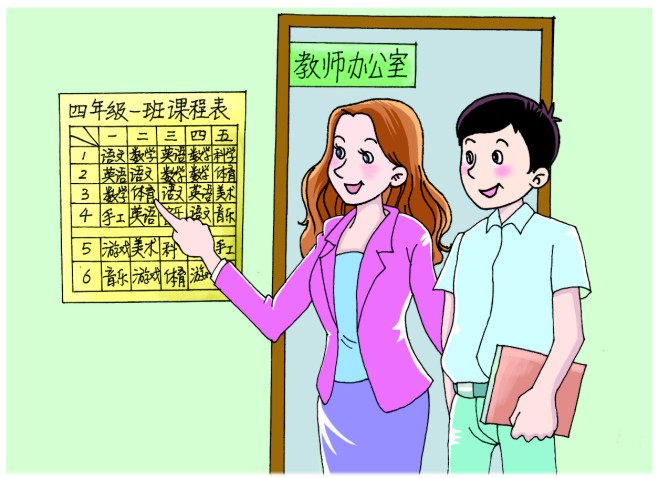 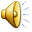 What subjects do they have this morning?
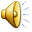 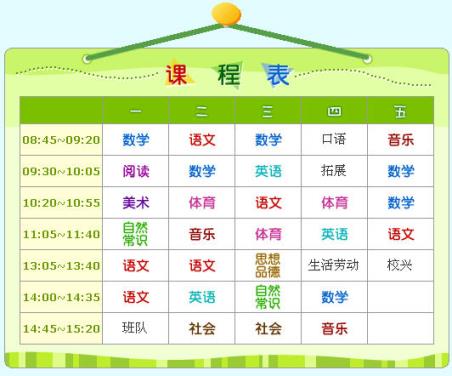 Role play
同桌之间根据课程表，各扮演一位老师表演对话。例如：
Teacher1：What subjects do they have this morning?
Teacher2：They have…
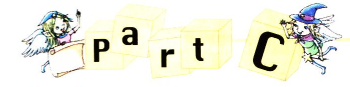 Listen and write
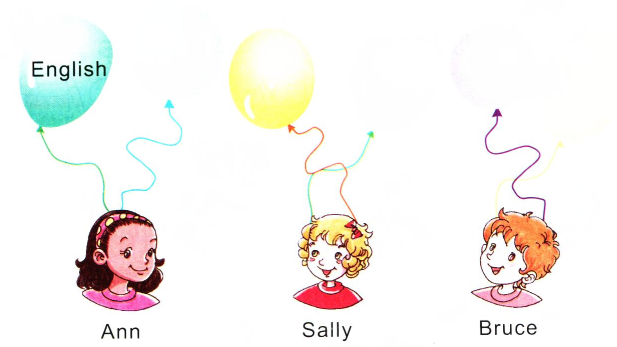 Music
Science
Math
PE
Chinese
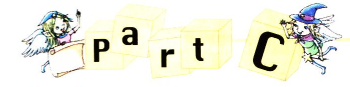 Read and match
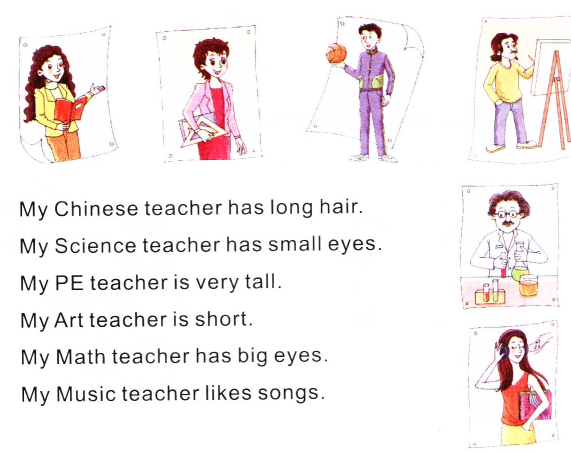 Summary
用英语表达所学科目：
—How many subjects do you have this morning?今天上午你有多少门课程？
—We have four.
我们有四门。
—What are they?
它们是什么？
—They are…
它们是……
—What subjects do they have this morning?
他们今天上午有什么科目？
—They have…/ Let me see…
他们有……/ 让我想想……